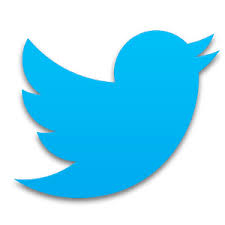 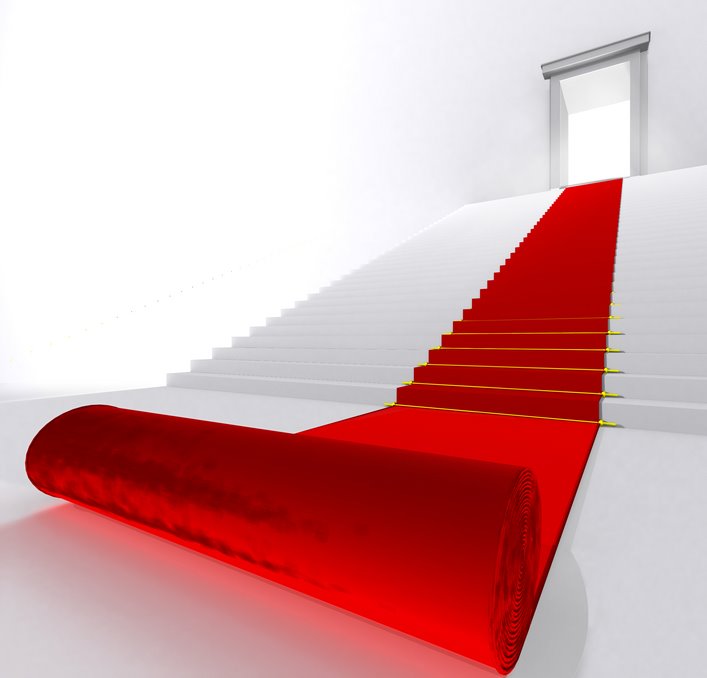 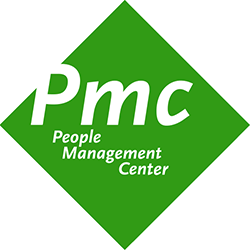 #HRStudies
RoundtableHet nieuwe rekruteren
Welkom
Tilburg, 12 november 2018
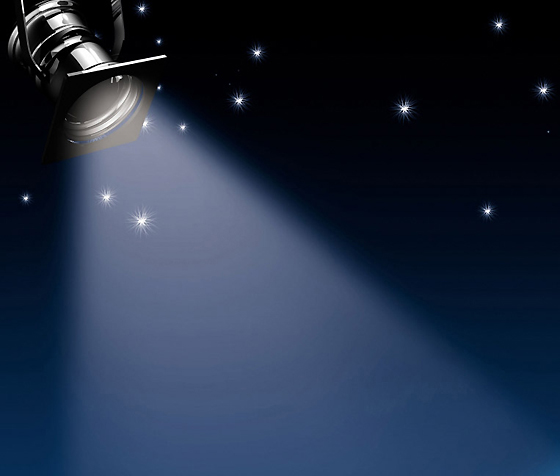 Programma
16.30 uur    Welkom
                   Opening door Jaap Paauwe
16.45 uur    De mogelijkheden van het nieuwe rekruteren: de rol van technologie en engagementRobert van VeggelManaging Director bij Hays
17.15 uur    Het nieuwe rekruteren bij UnileverJaïri TerpstraTalent Advisor Manager & Employer Branding Lead Benelux bij Unilever 
17.45 uur    Wetenschappelijke reflectie op het nieuwe rekruterenCharissa Freese & Tina PeetersTilburg University, Departement Human Resource Studies
18.00 uur    Plenaire discussie
19.00 uur    Diner buffet
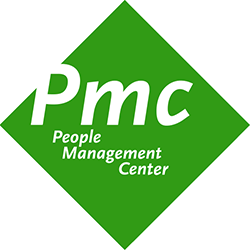 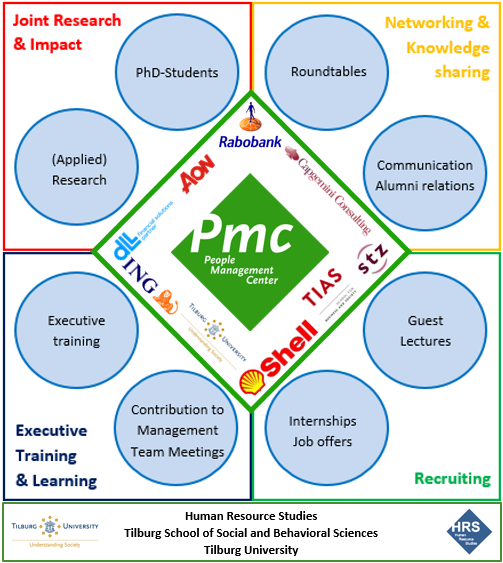 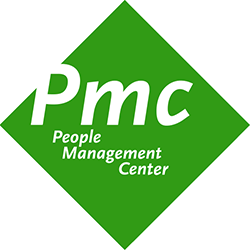 Warm welkom aan
Onze (toekomstige) partners

Excellente studenten:
Daisy Bax
Lynn Hamers
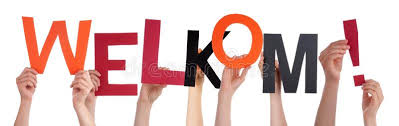 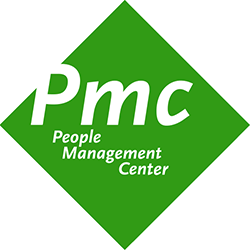 NEWZZZ van het HRS departement: Wetenschappelijke publicaties
Artikel van Marianne van Woerkom over strength-based approach in PW!https://www.tilburguniversity.edu/upload/3957cdb6-9eb8-4aed-8a5d-acaf168b10f2_PWArticle.pdf



Rapport over robotisering op de werkvloer door Charissa Freese, Ronald Dekker, Linda Kool, Fabian Dekker en Rinie van Est.https://www.rathenau.nl/sites/default/files/2018-05/Robotisering%20en%20automatisering%20op%20de%20werkvloer.pdf
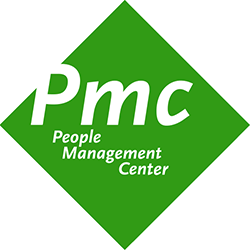 NEWZZZ van het HRS departement: Wetenschappelijke publicaties
Verdediging dissertatie Paul van der Laken over data driven HRM op 9 november!https://www.tilburguniversity.edu/students/news/show/news-dissertation-laken/



Verdediging dissertatie Carien Alingh over safety management in ziekenhuizen op 31 oktober.https://www.tilburguniversity.edu/students/news/show/news-dissertation-alingh/
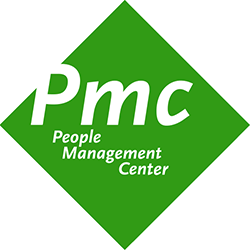 NEWZZZ van het HRS departement: Valorisatie: Professional learning
Masterclass Predictive HR Analytics geëvalueerd met een 9!







Strategic HRM in Health Care gaat van start. Schrijf je nu nog in!https://www.tilburguniversity.edu/nl/onderwijs/professional-learning/hrm.htm
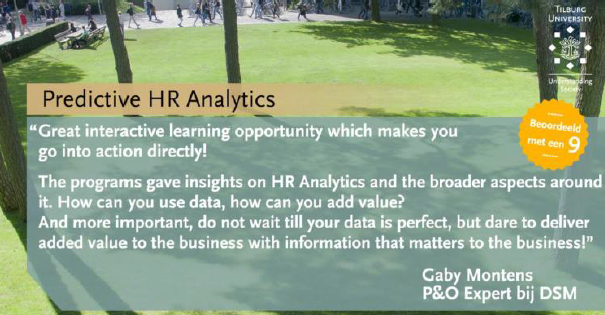 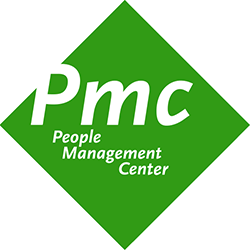 NEWZZZ van het HRS departement: Valorisatie: Vakpublicaties en in demedia
Dr. Marloes van Engen & Prof. Dr. Nicola Jägers gehoord door tweede kamer over gelijke behandeling mannen en vrouwenhttps://www.tilburguniversity.edu/about/schools/socialsciences/organization/departments/human-resource-studies/news/news-ongelijke-behandeling-marloes-van-engen-nicola-jagers-hoorzitting/

Charissa Freese uitgenodigd om te spreken over arbeidsmarktparticipatie bij de Provinciale Staten op 5 oktober.https://www.tilburguniversity.edu/research/institutes-and-research-groups/pmc/news/news-expertmeeting-freese-5-okt/
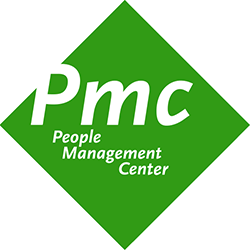 NEWZZZ van het HRS departement
Like ons op Facebook en volg al ons nieuws op: 





Of neem eens een kijkje op 
onze website:
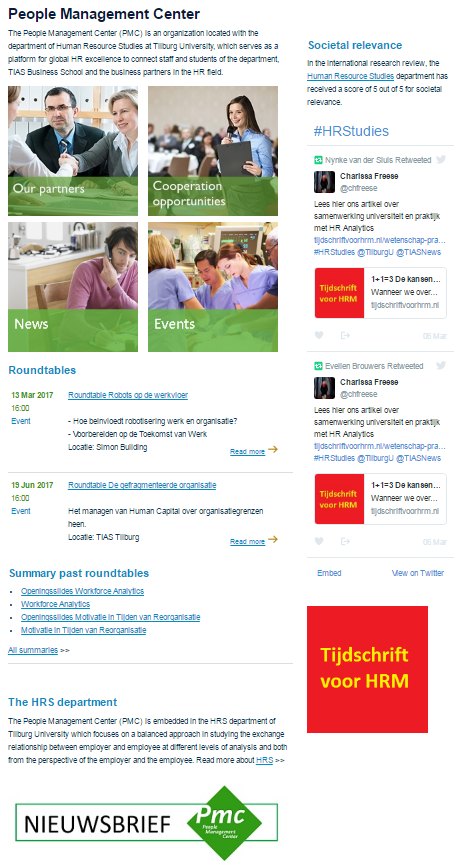 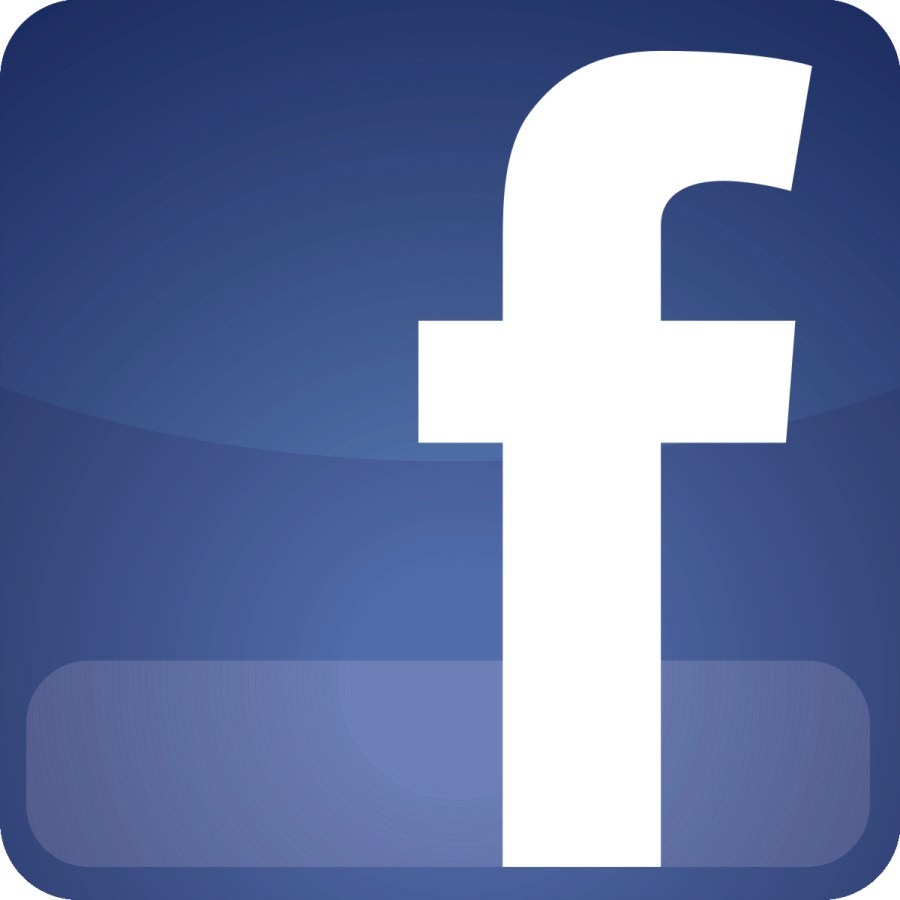 HR studies – Tilburg University
https://www.tilburguniversity.edu/research/institutes-and-research-groups/PMC/
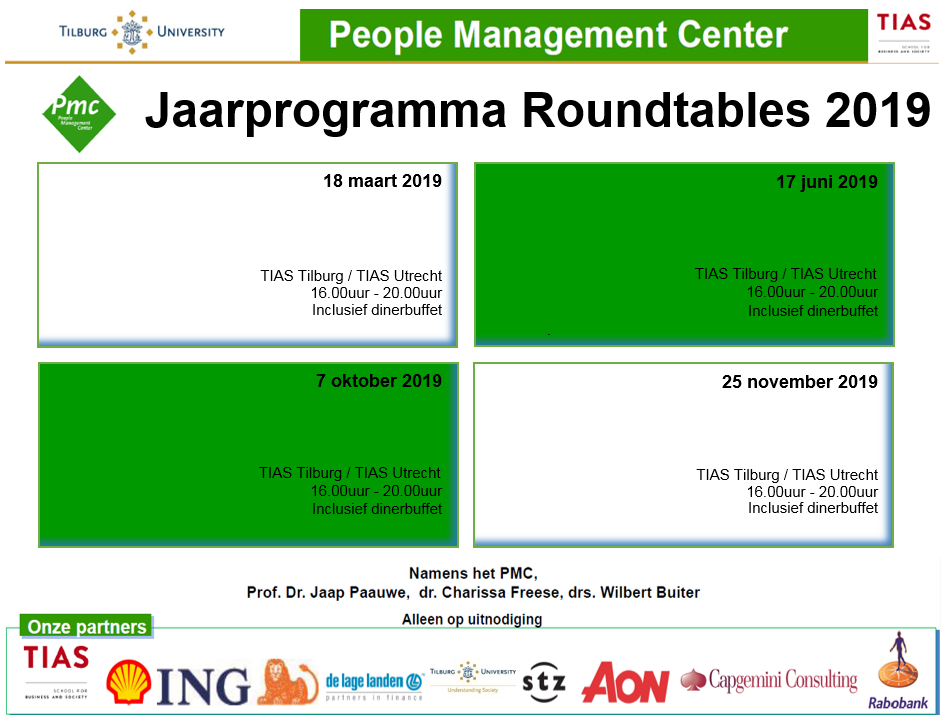 Suggestions
Suggestions
Suggestions
Suggestions
Collaboration PMC & TIAS: executiveHR programs
HR Business Partner Program: programma voor senior HR-professionals. Oktober-april (Tilburg).
Masterclass Strategisch HRM & Talentmanagement: 3-daagse masterclass. 2-4 Juli (Tilburg).
Executive Master of Management & Organisation: module Strategisch HRM, Performance & Well-being.
De keuzegids Masters 2018 noemt TIAS ‘de beste aanbieder van Executive onderwijs’.
TIAS School for Business and Society werkt vanuit de gedachte dat economisch succes en maatschappelijke vooruitgang hand in hand gaan; business en society kunnen niet zonder elkaar.
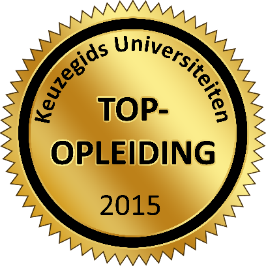 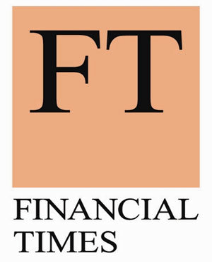 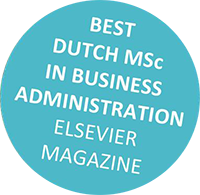